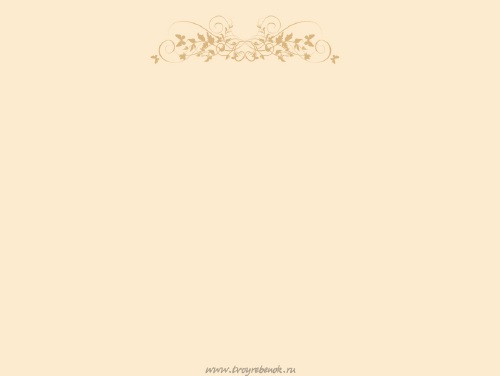 Максим Горький «Детство»
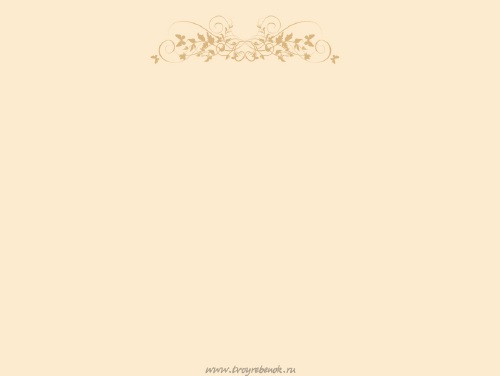 Назовите произведения, в названиях которых есть слова «детство», «детский», «дети»
С.Т. Аксаков «Детские годы Багрова-Внука»
Н.А.Некрасов «Крестьянские дети»
Л.Н.Толстой «Детство»
Н.Г. Гарин-Михайловский «Детсво Темы»
В. Г. Короленко «Дети подземелья»
Ф. Искандер «Детство Чика»
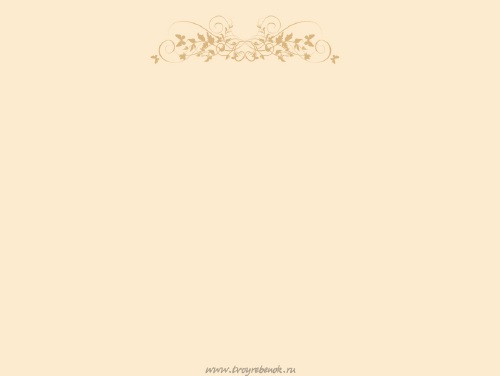 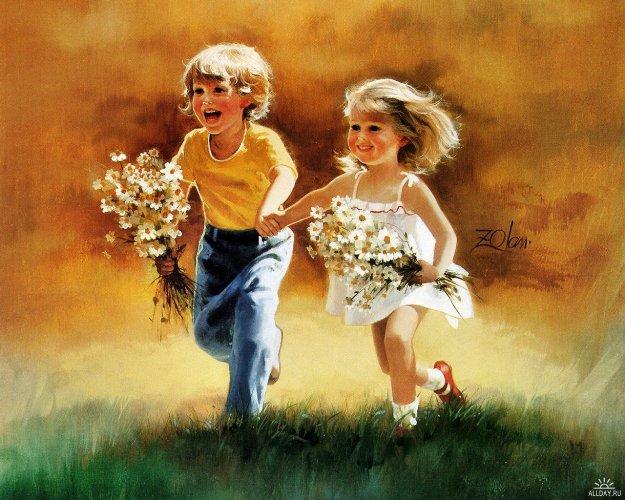 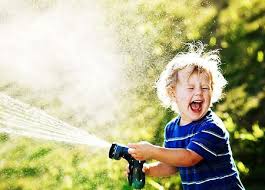 Что для вас детство?
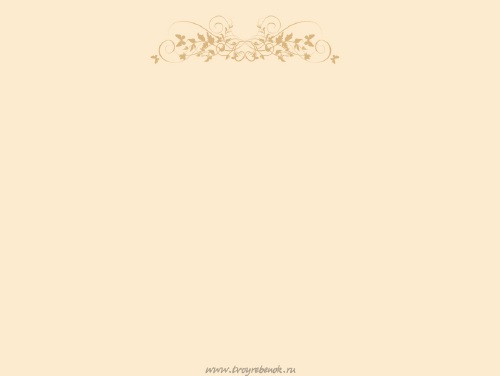 Л.Толстой: “Счастливая, счастливая, невозвратимая пора детства! Как не любить, не лелеять воспоминания о ней? Воспоминания эти освежают, возвышают мою душу и служат для меня источником лучших наслаждений”.
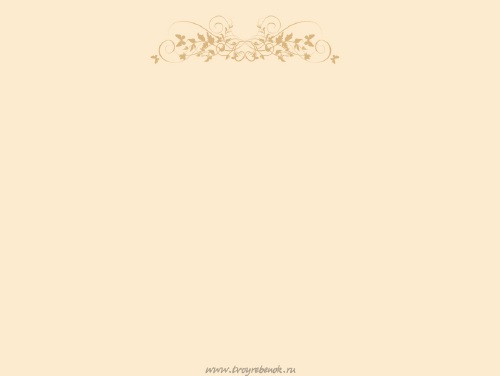 Ф. М. Достоевский : “Знайте, что нет ничего выше, и сильнее, и здоровее, и полезнее впредь для жизни, как хорошее какое-нибудь воспоминание, вынесенное из детства, из родительского дома”
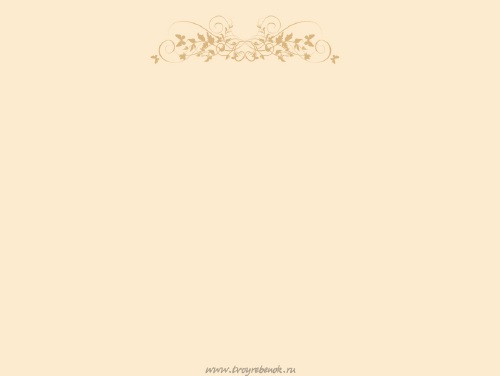 В. Распутин: «Я уверен, что писателем человека делает детство, способность в раннем возрасте увидеть и почувствовать всё то , что даёт ему потом право взяться за перо”
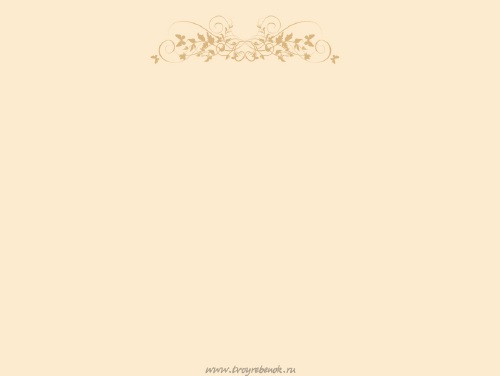 Что такое автобиографическая повесть?
Автобиографическая поесть – повесть, в основу которой положены достоверные факты и события, сохранившиеся в памяти писателя
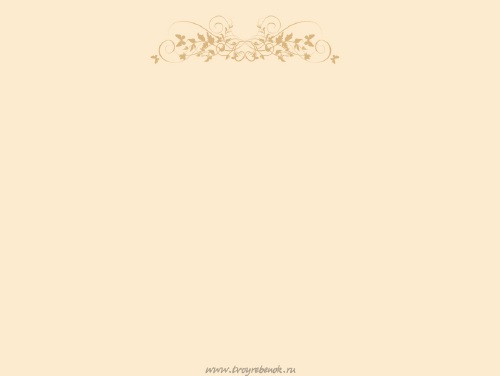 Максим Горький (Алексей Пешков)1868 – 1936 г.
Родился в Нижнем Новгороде. Рано лишился родителей и провел свое детство в семье деда. Воплотил в трилогии: «Детство», «В Людях», «Мои университеты»
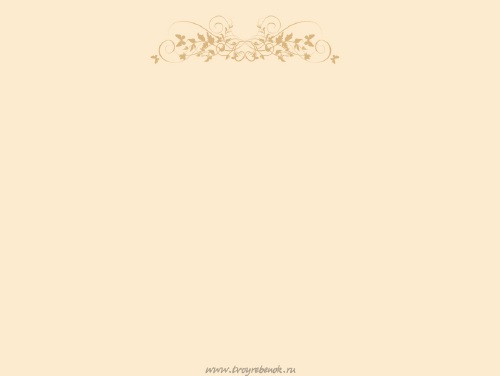 Дом деда Каширина
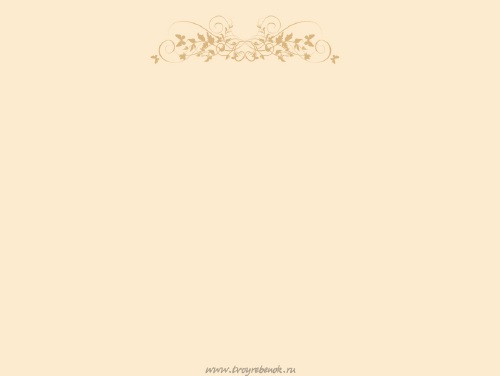 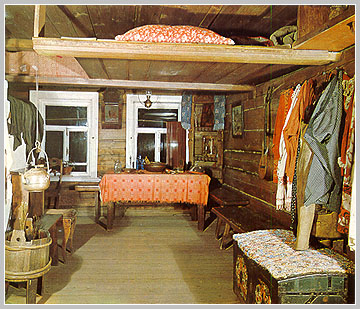 Дом музей детства М.Горького был открыт в 1937 г. Расположен музей в доме деда писателя, где Горький провел свое детство.
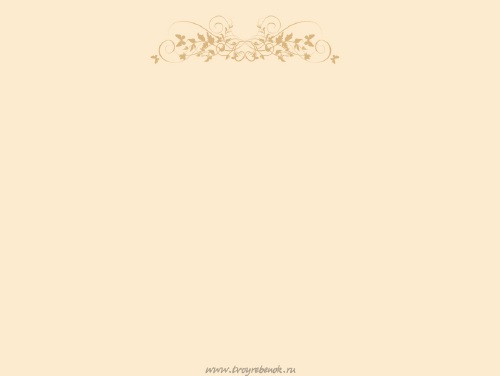 «
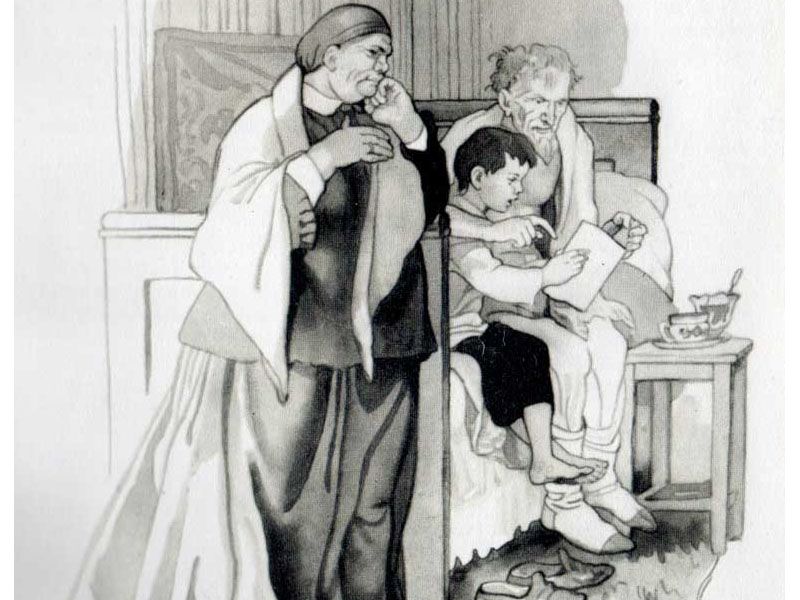